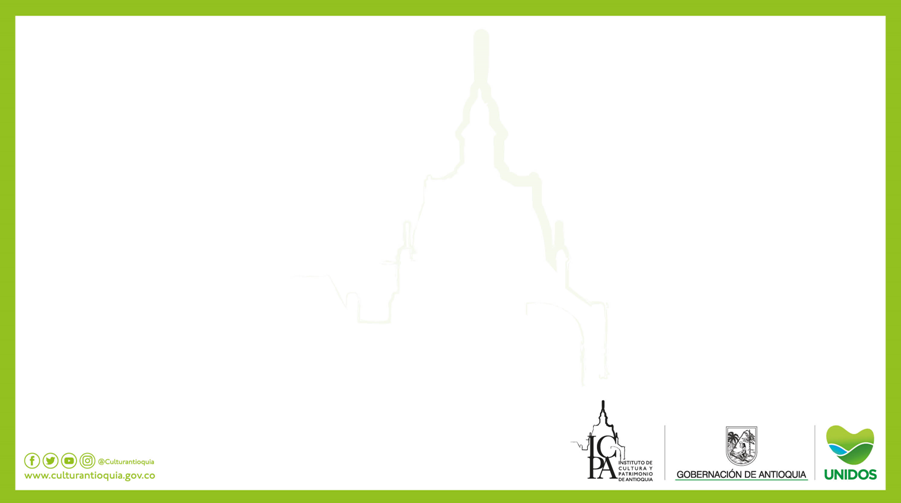 SEGUIMIENTO  DE INDICADORES
 DE GESTIÓN 
A DICIEMBRE 31 DE 2023
Subdirección de Planeación
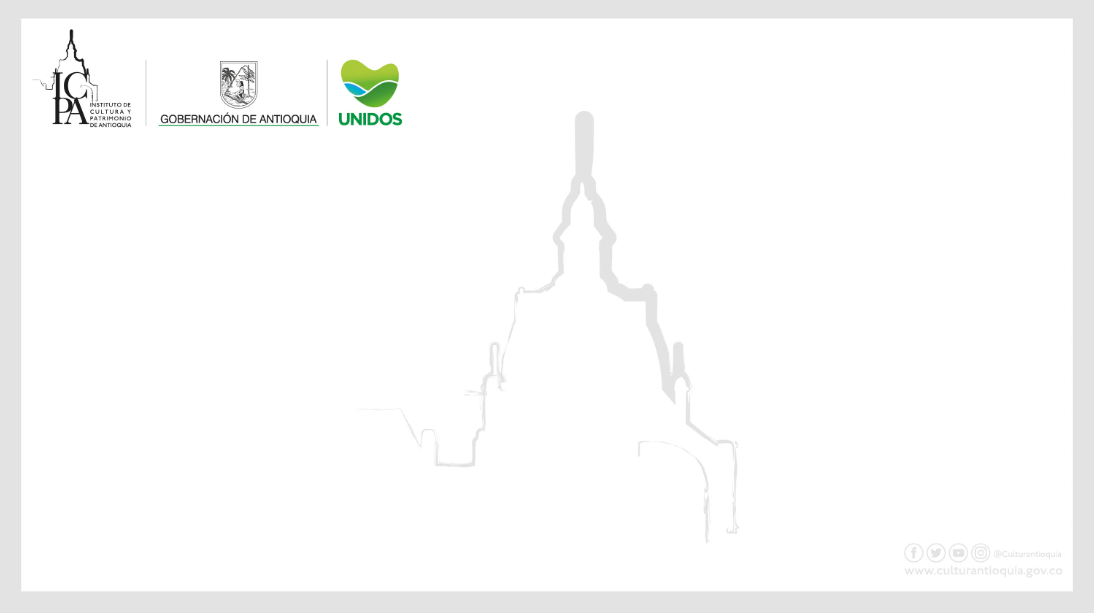 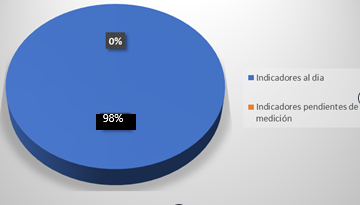 100%
El cumplimiento de medición de los indicadores es de un 100%
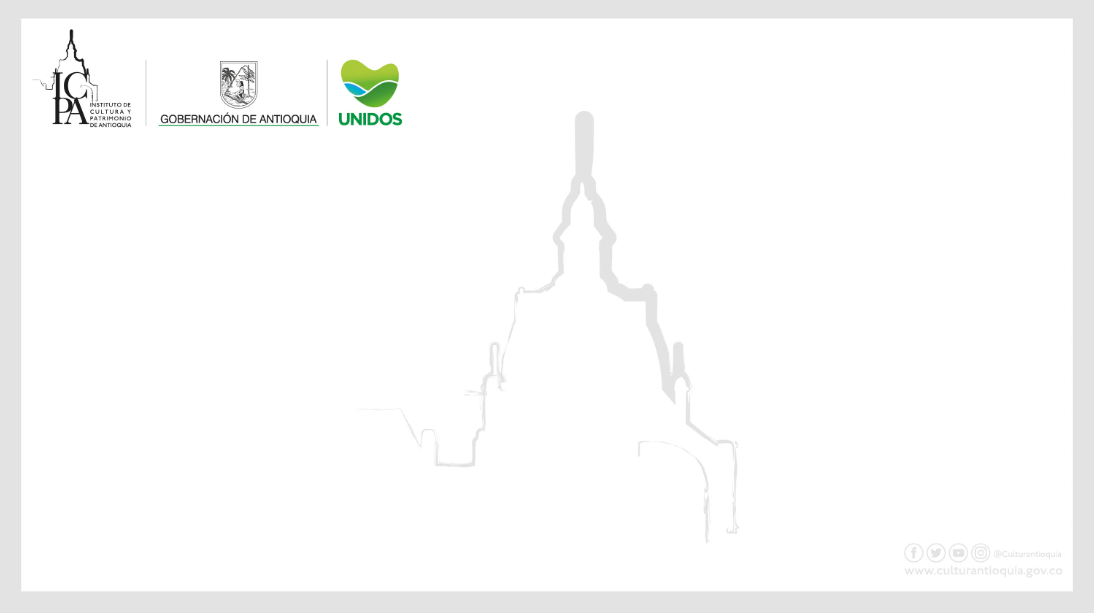 El cumplimiento de medición de los indicadores es de un 100%
Comparativo por proceso
Se encuentran en proceso de cierre
96% de cumplimiento
Se evidencia que en este tercer trimestre la ejecución en el proceso de gestión del patrimonio es bajo debido  a que inicio la realización de las actividades en julio. Se espera la ejecución  y terminación de algunas obras para el cuarto trimestre.


Los indicadores de gestión se encuentran articulados con los indicadores del Plan de Desarrollo, razón por la cual se deben mejorar el cumplimiento de los indicadores misionales.
Indicadores de Resultado Plan de Desarrollo -  9 Indicadores  - 100% de cumplimiento
Indicadores 8 líneas estratégicas-  8 Indicadores  
98.08 % de cumplimiento
Proceso Gestión Estratégica   2 Indicadores
Proceso Gestión Participativa -  11 Indicadores
Proceso Gestión Participativa 11 Indicadores
Proceso Gestión Participativa 11 Indicadores
Proceso Gestión del Conocimiento artístico y cultural -   9 Indicadores
Proceso Gestión del Conocimiento artístico y cultural -   9 Indicadores
Gestión del Fortalecimiento de la cultura – 34 indicadores
Gestión del Fortalecimiento de la cultura – 34 indicadores
Proceso Gestión del Fortalecimiento de la cultura - 34 Indicadores
Proceso Gestión del Fortalecimiento de la cultura - 34 Indicadores
Proceso Gestión del Fortalecimiento de la cultura - 34 Indicadores
Proceso Gestión del Fortalecimiento de la cultura – 34 indicadores
Proceso Gestión del Fortalecimiento de la cultura – 34 indicadores
Proceso Gestión del Fortalecimiento de la cultura – 34 indicadores
Proceso Gestión del Patrimonio Cultural  13 Indicadores
Proceso Gestión del Patrimonio Cultural  13 Indicadores
Proceso Gestión del Patrimonio Cultural  13 Indicadores
Proceso Gestión Humana -  4 Indicadores
Proceso Gestión Financiera -  14 Indicadores
Proceso Gestión Financiera -  14 Indicadores
Proceso Gestión Financiera - 14 Indicadores
Proceso Gestión de Comunicaciones -  3 Indicadores
Proceso Gestión Tecnológica - 5 Indicadores
Proceso Gestión Tecnológica - 5 Indicadores
Proceso Gestión Infraestructura Interna - 1 Indicadores
Proceso Gestión de Documentos - 4 Indicadores
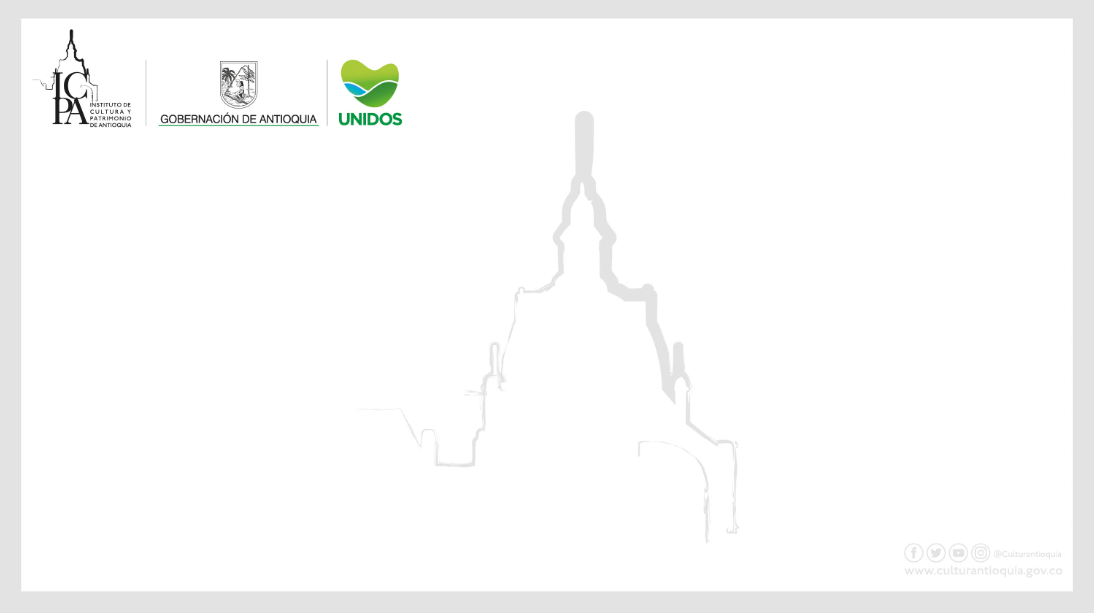 Proceso Gestión de Documentos - 4 Indicadores
Proceso Gestión Jurídica - 3 Indicadores
Proceso Gestión de la Evaluación y la Mejora Continua - 5 Indicadores
Proceso Gestión de la Evaluación y la Mejora Continua - 5 Indicadores
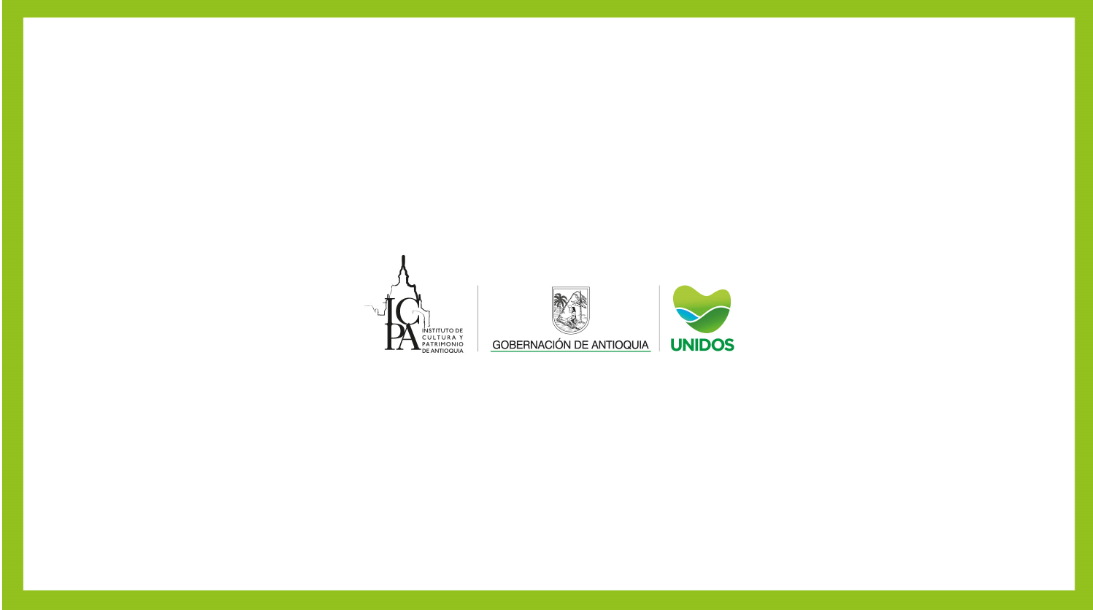